Fragen dazu?
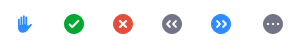 Alles klar
grüner Haken
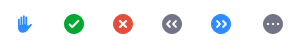 Wortmeldung
Offene Frage
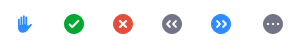 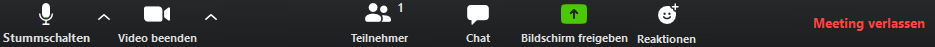